Месторасположение и численность населения
Михайловский район расположен в южной части Амурской области. 
Площадь района: 3039 кв.км.
Граничит на севере с Октябрьским, на северо-востоке Завитинским, на востоке  с Бурейским, на северо-западе с Тамбовским районами, на западе – с Константиновским районами, на юге - государственная граница с КНР
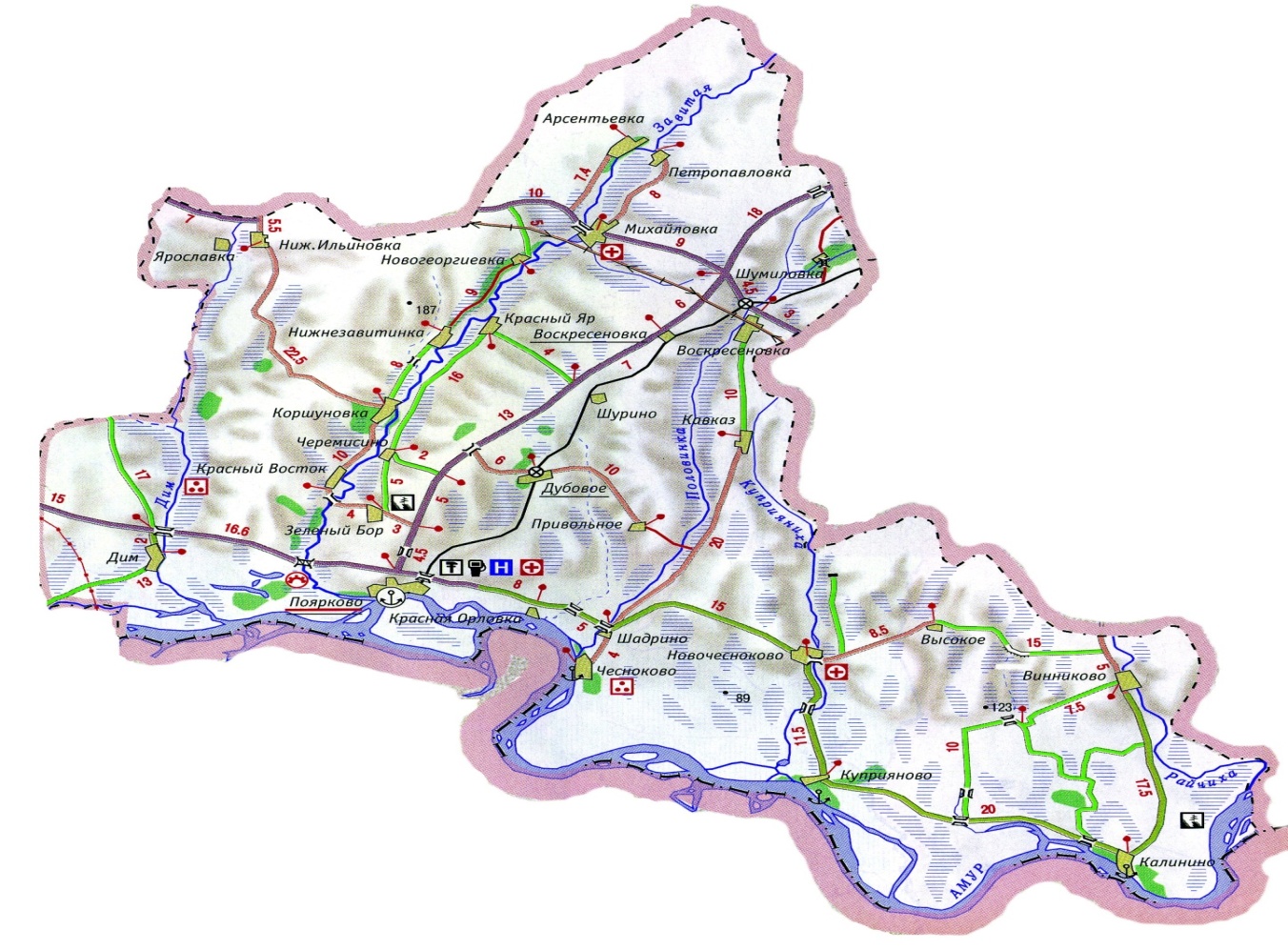 11 муниципальных образований, включающих в себя 29 населенных пункта.
Расстояние до г. Благовещенск – 159 км.
Численность населения на 01.01.2019 – 13362 чел., в том числе сельское население – 13362 чел.
Транспортная инфраструктура
Транспортное освоение территории достаточно высоко.
Протяжённость дорог регионального значения, проходящих по территории района составляет 301,3 км в том числе гравийные: - 187,8 км, а/бетонные: - 97,7 км. Протяжённость дорог общего пользования местного значения составляет 244,5 км. Покрытие дорог района в основном гравийное, асфальтированное покрытие составляет 59,2 км. (или 24 %). Транспортное сообщение с городами и районами Амурской области производится путём автобусного сообщения по межмуниципальной маршрутной сети.
Железнодорожный транспорт Михайловского района представлен  малодеятельной железнодорожной линией Завитая – Поярково протяженностью 90 км, которая обеспечивает товаропроизводителям района выход на Транссибирскую железнодорожную магистраль и играет важную роль в экономике района. Данная линия вошла в состав имущества ОАО «Российские железные дороги» и является значимой для целей обороноспособности страны. По железнодорожной линии Завитая - Поярково осуществляются перевозка зерна, угля и металлолома.	
Внутренние водные грузовые и пассажирские перевозки, в том числе и в международном сообщении, осуществлял ЗАО «Торговый порт Благовещенск. В настоящее время предприятие бездействует.
Трудовой потенциал
Численность населения, занятого в экономике – 4675 чел.
Трудоспособное население в трудоспособном возрасте – 6773 чел.
Структура занятых в экономике по видам экономической деятельности:
В 2018 году в  Центр занятости населения  обратилось 486 человек, или 26 %,   126 человек были трудоустроены.
Численность зарегистрированных безработных на 01.01.2019 года составила 252 человека, коэффициент напряженности на рынке труда составляет 42,5% на 1 вакансию. 
Уровень официальной зарегистрированной безработицы составляет 3,5%.
Экономический потенциалОбъем инвестиций в основной капитал, млн. рублей
Инвестиции по источникам финансирования, млн.руб.
Развитие агропромышленного комплекса
Сельским хозяйством на территории района занимаются 66 хозяйств различной формы собственности, из них два агрокомплекса, четыре колхоза, четырнадцать сельскохозяйственных кооперативов и обществ с ограниченной ответственностью, 19 крестьянских (фермерских) хозяйств, 27 индивидуальных предпринимателей, 4875 личных подсобных хозяйств.

Валовая продукция сельского хозяйства, млн.руб.
Валовая продукция сельского хозяйства за 2018 год 5375,0 млн.руб.
Инвестиционный потенциал
Муниципальный район обладает большими территориальными ресурсами, оформленными в муниципальную собственность, также имеются свободные земли для застройки.
Привлекательная особенность территории - наличие развитой транспортной инфраструктуры. Связь с областным центром осуществляется в основном по шоссейной дороге, а также имеется возможность - водным и воздушным транспортом. На территории района проходит железная дорога местного значения - г. Завитинск – с. Поярково.
Граница с КНР дает возможность развивать систему порта и таможни. На территории района находится пункт пропуска «Поярково». 
Наличие на территории района природных ресурсов – земельных, биологических, минеральных (глина, ПГС). Перспективными направлениями в развитии считаются развитие растениеводства и животноводства, переработка сельскохозяйственной продукции, производство строительных материалов, кирпича, приведение в надлежащее состояние автомобильных дорог.
Малый и средний бизнес
Структура предприятий малого и среднего бизнеса
Индивидуальные предприниматели – 184 ед. Юридические лица – 59 ед.
Из них:
Микропредприятия – 228 ед. Малые  предприятия – 15 ед.
Всего субъектов СМП – 243 ед.Оборот - 708,0 млн.руб.
УСПЕШНАЯ ПРАКТИКА ПОДДЕРЖКИ ПРЕДПРИНИМАТЕЛЬСТВА
В целях создания благоприятных условий для динамичного развития малого и среднего предпринимательства на территории Михайловского района с 2012 года оказывается финансовая поддержка начинающим субъектам малого и среднего предпринимательства. В 2012 году 6 индивидуальным предпринимателям была оказана финансовая помощь в размере по 100,0 тыс.руб. В 2013 году – 11 ИП, в том числе 7 ИП в размере по 90,6 тыс.руб., 3 ИП  в размере по 86,1 тыс. руб. и 1 ИП в размере 100,0 тыс.руб. В 2014 году – 2 ИП в размере по 100,0 тыс.руб. В 2015 году – 2 ИП в размере по 50,0 тыс.руб. В 2016 году – 1 ИП в размере 86,0 тыс.руб. В 2017 году – 1 ИП в размере 200,0 тыс.руб. В 2018 году – 1 ИП в размере 150,0 тыс.руб. 
В 2012 году финансирование осуществлялось за счет федерального, областного и местного бюджетов (414,6 тыс.руб. - средства федерального бюджета, 85,4 тыс. руб. – средства областного бюджета и 100,0 тыс.руб. средства местного бюджета). В 2013 году финансирование осуществлялось за счет средств федерального, областного и местного бюджетов (633,9 тыс.руб. – средства федерального бюджета, 158,5 тыс. руб. – средства областного бюджета и 200,0 тыс.руб. средства местного бюджета). С 2014 года по 2018 год финансирование осуществлялось за счет средств местного бюджета.
Свободные инвестиционные площадки Всего площадок – 3 единицыПлощадью – 6,6 га2 - промышленно-производственного назначения – 6 гаПод жилищное строительство – 0,6 га
В районе имеются неиспользуемые земельные участки, которые могут быть представлены субъектам инвестиционной и предпринимательской деятельности для развития сельского хозяйства, строительства жилых помещений. Общая площадь таких участков составляет 279,9 га.
Контактная информация
По вопросам и предложениям, связанным с инвестиционной деятельностью на территории района обращаться:
Администрация Михайловского района
Адрес: 676680, Амурская область, Михайловский район, с. Поярково, ул. Ленина, д.87.
Глава Михайловского района
Жуган Сергей Иванович
Телефон: 8(41637) 4-16-18,  тел/факс 4-19-23 e-mail: admin@mihadmin28.ru
Заместитель главы района по финансам и экономике – начальник финансово-экономического управления
Измайлова Марина Николаевна
Телефон: 8(41637) 4-10-59.
E-mail: mihfin-zakupki@mail.ru
Перечень должностных лиц администрации Михайловского района, ответственных за взаимодействие с инвесторами.
Муниципальный кабинет
http://mikhail.invest.amurobl.ru/